1. Context
In 1 or 2 sentences we want to know where the project takes place, and in which sector we are.
Example
Your text
………………………………………………………………………………………………………………………………………
Raspberry cultivation can be very profitable, but it was not well developed in Petnjica (Montenegro) and Vau Dejes (Albania).
2. Specific problem
In one sentence we want to know about the specific problem within the context.
Example
Your text
………………………………………………………………………………………………………………………………………
Young people wanted to get involved in local production but needed support, expert training and materials to start.
3. Idea
One sentence, to announce or suggest what we could do to address the problem.
Example
Your text
………………………………………………………………………………………………………………………………………
What if the young people could get the support from a European Union project?
4. Solution
One sentence to announce the “big solution” as a category that everyone can understand.
Example
Your text
………………………………………………………………………………………………………………………………………
We made it happen – a training project to support the young entrepreneurs in starting their raspberry business.
5. How it works - 1
We detail how our solution works in three steps/levels – this is the first one.
Example
Your text
………………………………………………………………………………………………………………………………………
First, we selected 40 young volunteers from both countries and trained them for 8 months.
6. How it works - 2
We detail how our solution works in three steps/levels – this is the second one.
Example
Your text
………………………………………………………………………………………………………………………………………
The trainees attended 64 expert classes, combining theory and practice.
7. How it works - 3
We detail how our solution works in three steps/levels – this is the third one.
Example
Your text
………………………………………………………………………………………………………………………………………
Finally, we provided the participants with the seedlings and equipment to start planting.
We explain what we achieved in terms of performance, numbers and testimonials. The results must have a clear connection to the problem, as we framed it.
8. Proof /credibility
Example
Your text
………………………………………………………………………………………………………………………………………
In 24 months, we helped set up 40 plantations, registered 2 associations of raspberry producers, developed a manual and organized a cross-border raspberry fair.
One sentence to inspire people about what we’ve done, and (if applicable) what we intend to do in the future
9. Vision/impact
Example
Your text
Your text
………………………………………………………………………………………………………………………………………
Lorem ipsum…
Now, young people can increase their standard of living and develop as exemplary entrepreneurs.
10. Brand
Project/programme name, logo/s, slogan
Example
Your branding elements
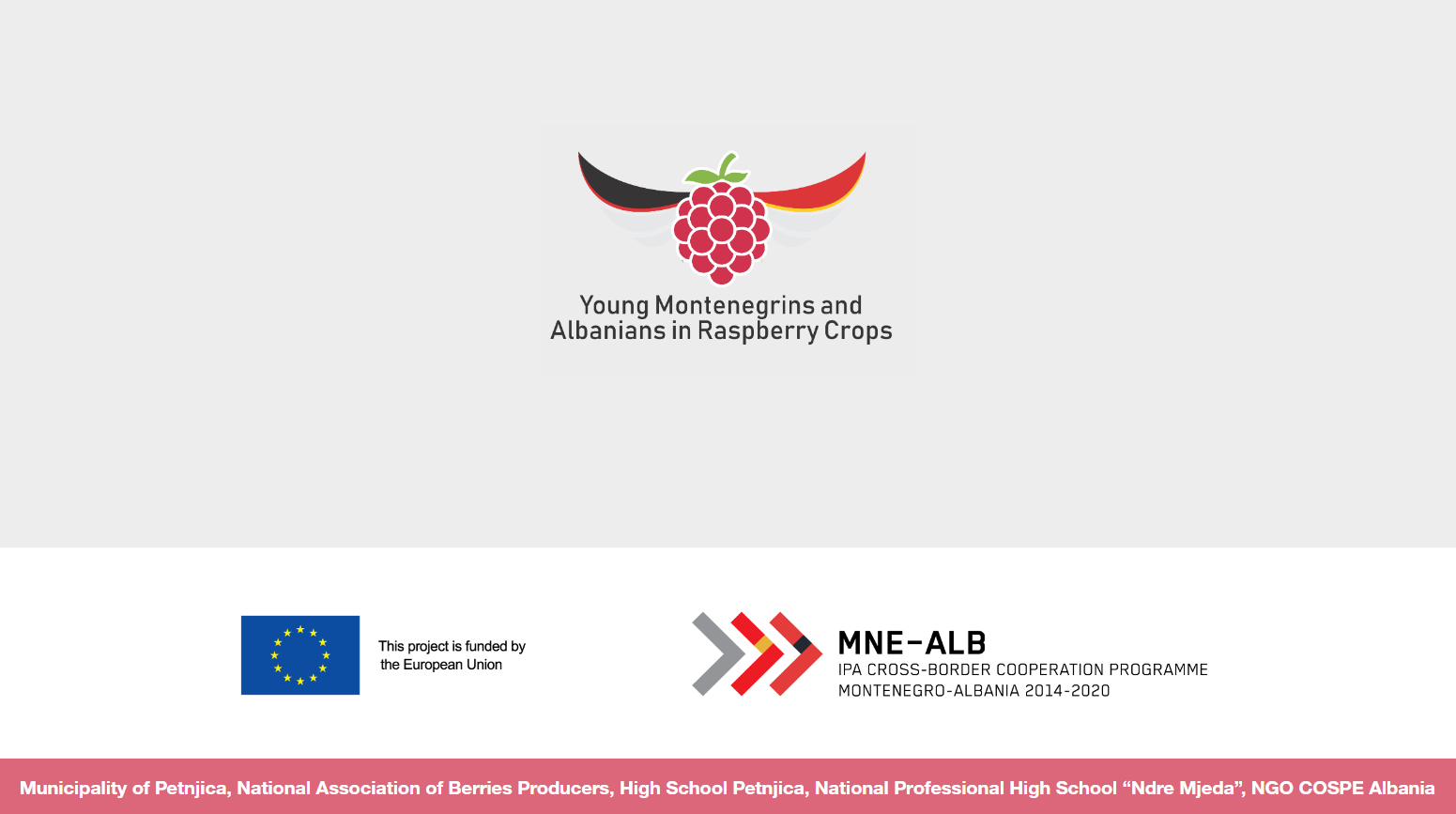 ………………………………………………………………………………………………………………………………………